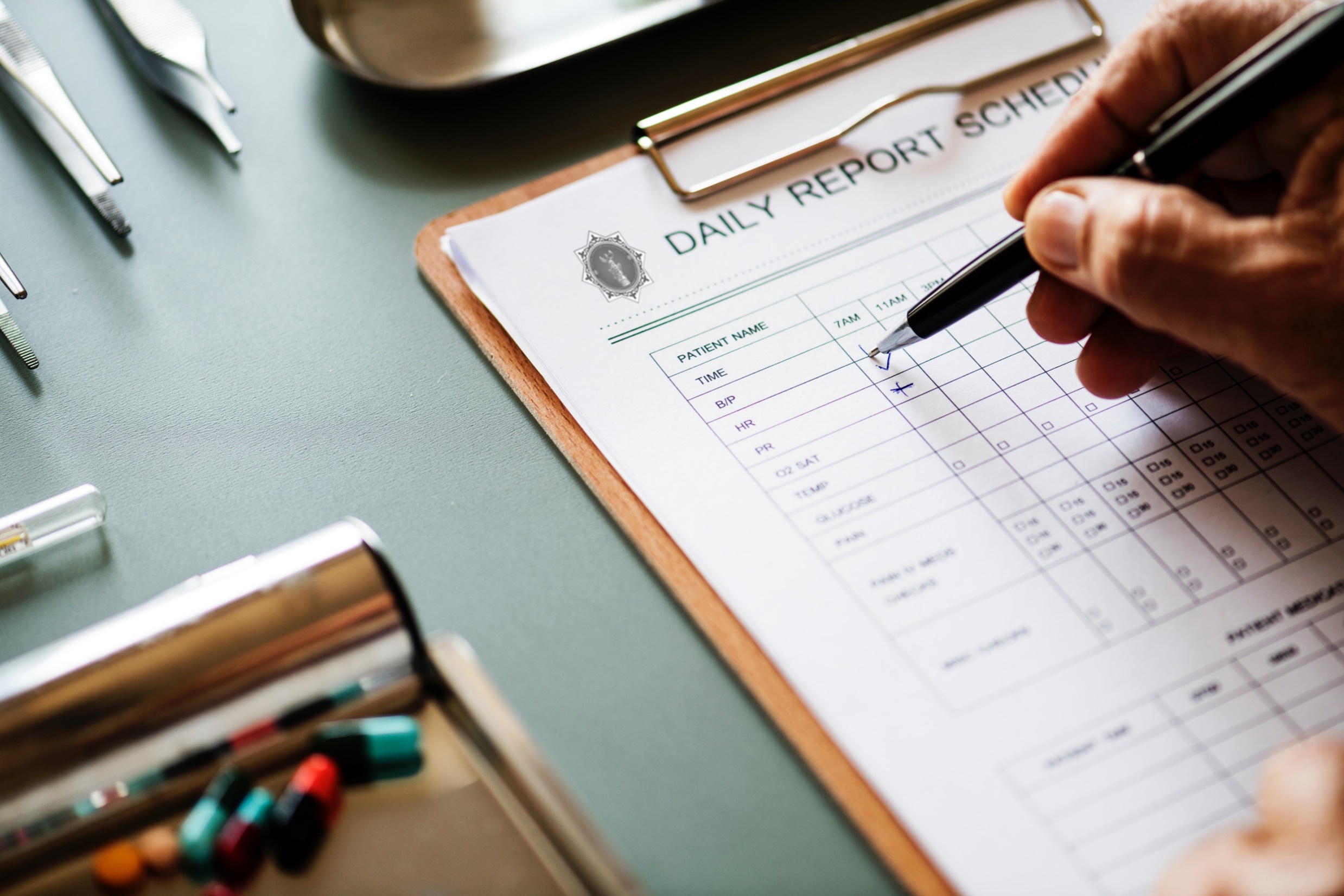 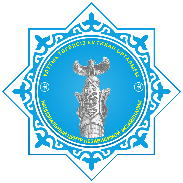 Национальный Центр
Независимой Экзаменации
Проведение независимой оценки знаний обучающихся по образовательным программам «Общая медицина», «Педиатрия», «Стоматология» в пилотном режиме
РОО «Национальный Центр Независимой Экзаменации»
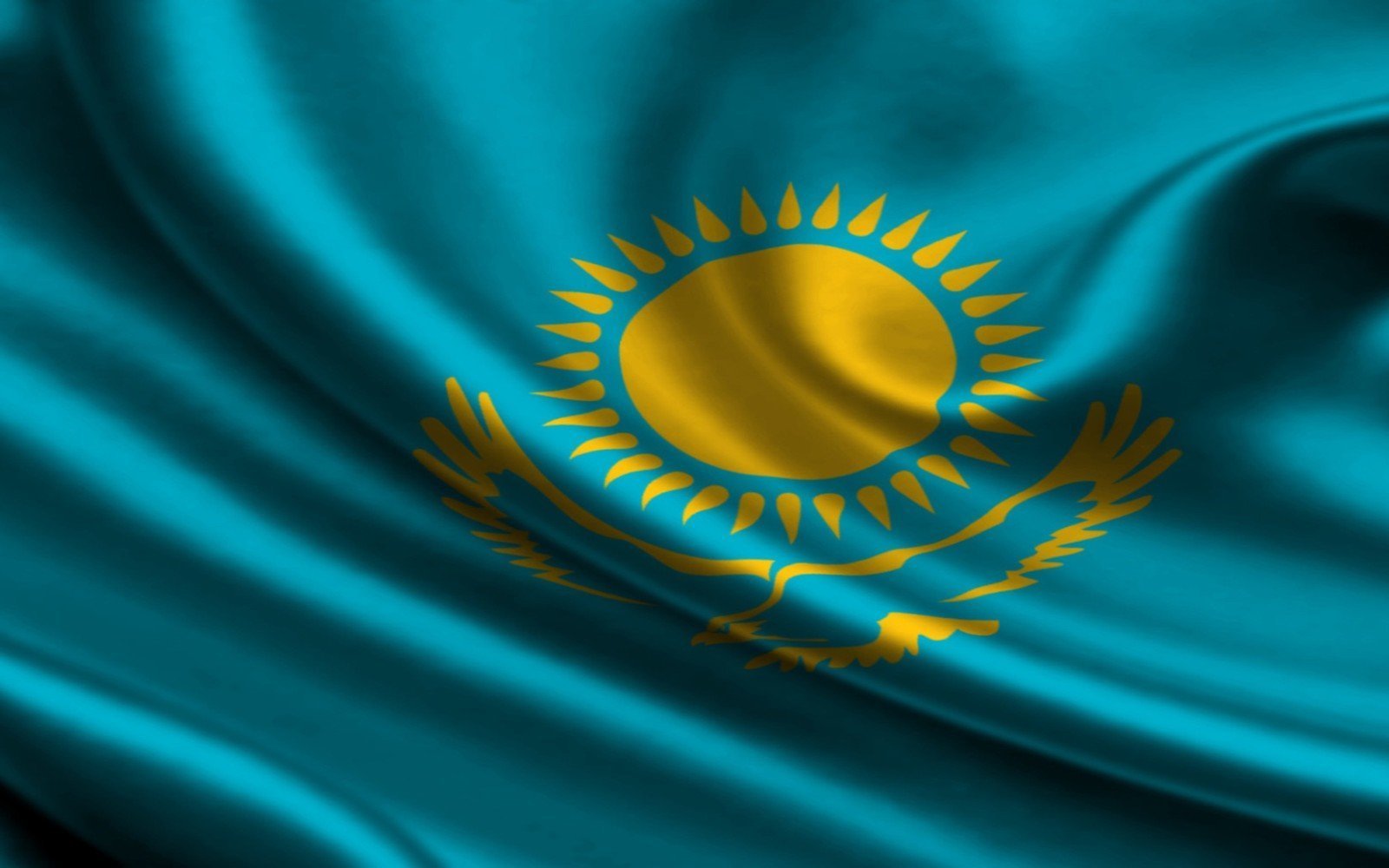 Кодекс Республики Казахстан 
«О здоровье народа и системе здравоохранения»
Статья 223. Оценка обучающихся, выпускников по программам медицинского образования и специалистов в области здравоохранения
2. Оценка знаний и навыков обучающихся по образовательным программам в области здравоохранения проводится в соответствии результатами обучения.
Приказ МЗ РК № ҚР ДСМ-249/2020 «Об утверждении правил оценки знаний и навыков обучающихся, оценки профессиональной подготовленности выпускников образовательных программ в области здравоохранения и специалистов в области здравоохранения»

Приложение 1 к приказу
         2. Оценка знаний и навыков обучающихся по образовательным программам в области здравоохранения проводится в соответствии с результатами обучения.
Дорожная карта по проведению независимой оценки в пилотном режиме обучающихся по образовательным программам «Общая медицина», «Педиатрия», «Стоматология»
Проект решения
Провести независимую оценку знаний обучающихся по образовательным программам «Общая медицина», «Педиатрия», «Стоматология» в 7 медицинских вузах (НАО «МУА», НАО «КазНМУ», НАО «МУК», НАО «МУС», ЗКГМУ, КРМУ, ЮКМА;
Вузам обеспечить 100% участие обучающихся в пилотной оценке по образовательным программам «Общая медицина», «Педиатрия», «Стоматология», завершивших 3-ий  курс; 
ВУЗам предоставить в НЦНЭ список обучающихся по образовательным программам «Общая медицина», «Педиатрия», «Стоматология», завершающим 3-ий  курс, до 1 января 2022 г. 
Определить единые сроки проведения независимой оценки в пилотном режиме: сентябрь 2022 г.;
Спецификация тестов для оценки знаний по образовательным программам «Общая медицина», «Педиатрия», «Стоматология» разработать  по системам организма;
Секцие УМО  по высшему и послевузовскому образованию по направлениям здравоохранения подготовить и согласовать с ВУЗами проект спецификации тестов по образовательным программам «Общая медицина», «Педиатрия», «Стоматология» для проведения пилота и представить  в НЦНЭ до 30 декабря 2021 г.;
Утвердить на УМО порядок разработки, экспертизы экзаменационного материала и Правила организации и проведения пилота 8 декабря 2021г.
Утвердить спецификации тестов на заседании УМО  в январе 2022 г.